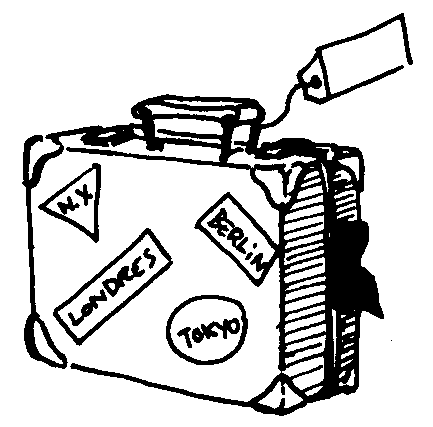 v
a
l
i
s
e
valise
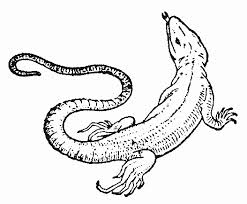 varan
v
a
r
an
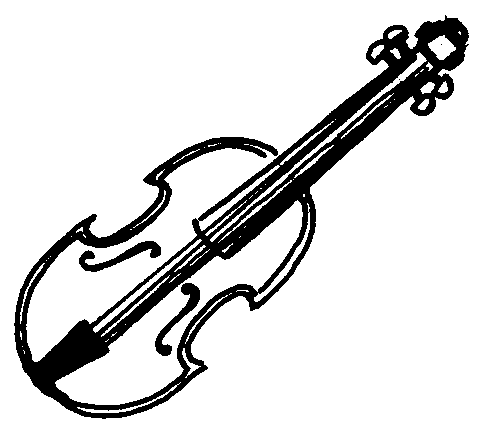 violon
v
i
o
l
on
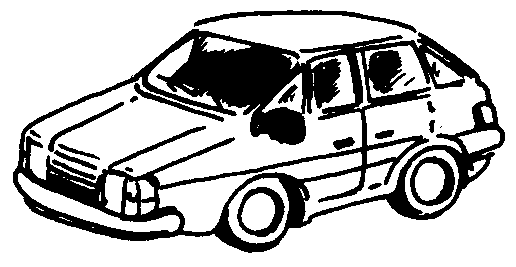 voiture
v
oi
t
u
r
e